תחרות 'מסע לכוכבים' תשע"ג
מקורות מידע למפגש השלישי
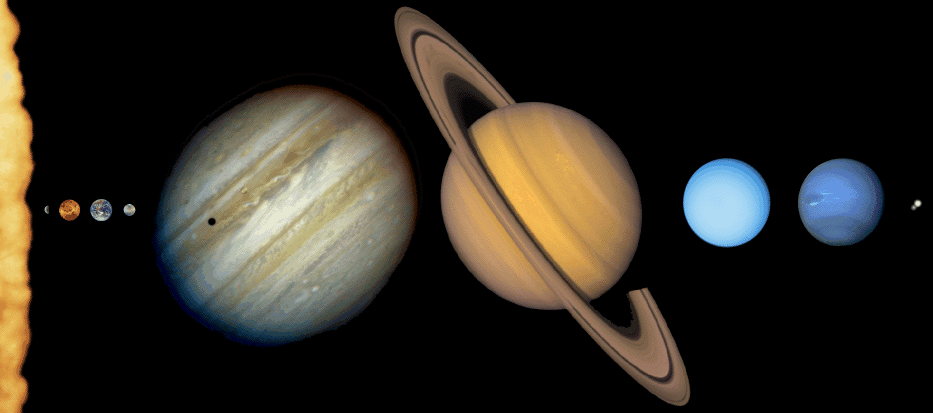 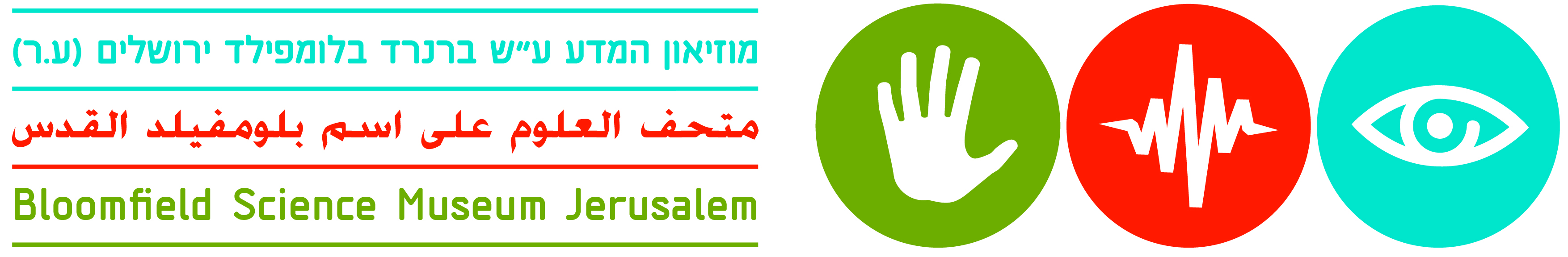 כוכב הלכת מרקורי - חמה
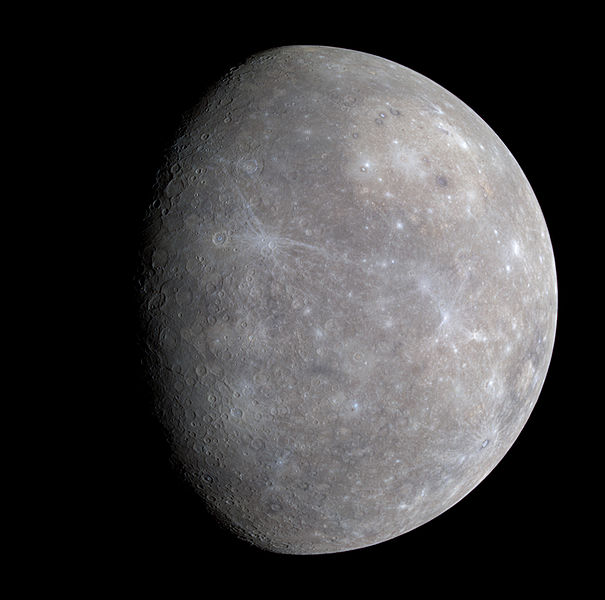 סיבוב עצמי : כמעט ואין

שנה: 0.24 ארץ

מרחק מהשמש: 0.46 ארץ

טמפרטורת קרקע ממוצעת :
160 מעלות צלסיוס
 
אטמוספירה  : 
לחץ : 0
מרכיבים עיקריים : אין
כוכב הלכת ונוס - נגה
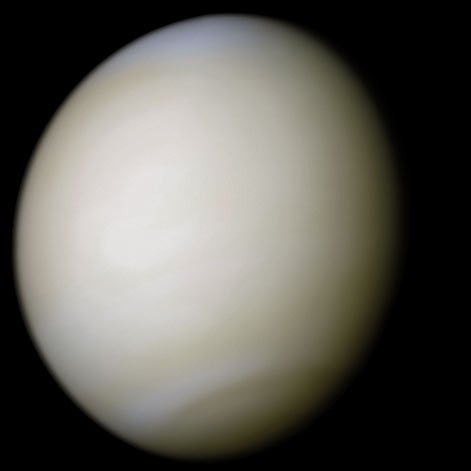 סיבוב עצמי : כמעט ואין

שנה: 224 יום ארץ

מרחק מהשמש: 0.72 ארץ

טמפרטורת קרקע ממוצעת: 450 מעלות צלסיוס

אטמוספירה  : 
לחץ : 93 אטמוספירות ארץ
מרכיבים עיקריים : פחמן דו חמצני
כוכב הלכת ארץ
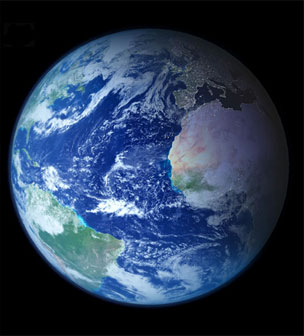 סיבוב עצמי : יממה

שנה 365 יום ארץ

מרחק מהשמש: 1 ארץ

טמפרטורת קרקע ממוצעת: 15מעלות צלסיוס

אטמוספירה  :
לחץ:  1 אטמוספירות ארץ
 מרכיבים עיקריים :  חנקן, חמצן,
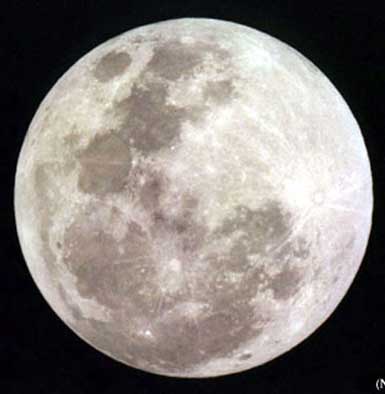 ירח
כוכב הלכת מארס - מאדים
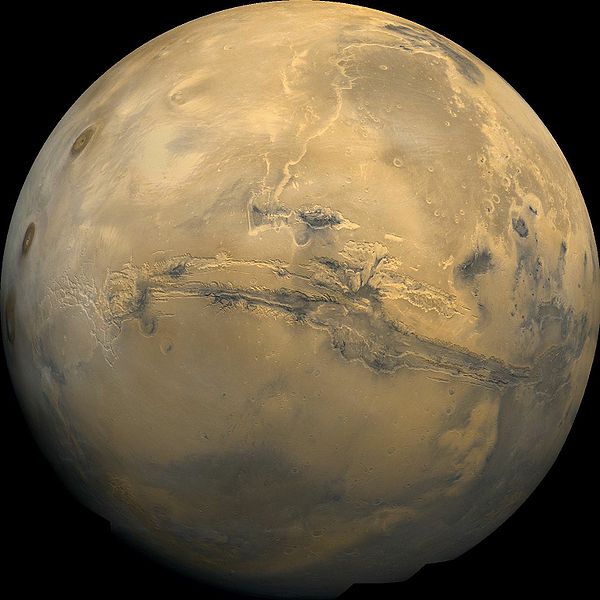 סיבוב עצמי : יממה

שנה: 686 יום ארץ

מרחק מהשמש 1.5 ארץ

טמפרטורת קרקע ממוצעת:
 65- מעלות צלסיוס

אטמוספירה  :
לחץ:  0.06 אטמוספירות ארץ
מרכיבים עיקריים : פחמן דו חמצני
כוכב הלכת יופיטר - צדק
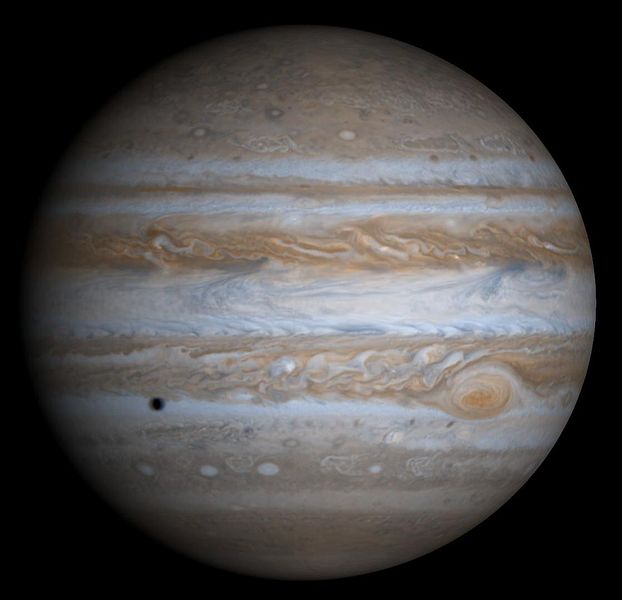 סיבוב עצמי: כ- 10 שעות ארץ

שנה: 11.8שנה ארץ

מרחק מהשמש: 5.45 ארץ

טמפרטורה ממוצעת בעננים: 
110- מעלות צלסיוס

אטמוספירה: 
לחץ : לא ידוע
מרכיבים עיקריים : בעיקר מימן
ירחים
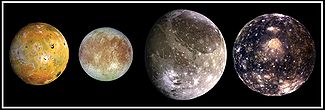 ירחים
כוכב הלכת שבתאי
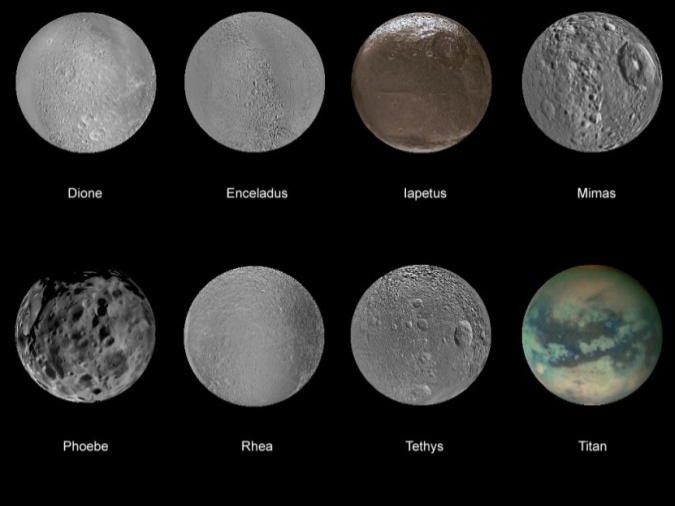 סיבוב עצמי : כ 10.5 שעות ארץ

שנה: 29.5 שנה ארץ

מרחק מהשמש: 10.1 ארץ

טמפרטורה ממוצעת בעננים: 140- מעלות צלסיוס

אטמוספירה  : 
לחץ : לא ידוע
מרכיבים עיקריים: בעיקר מימן
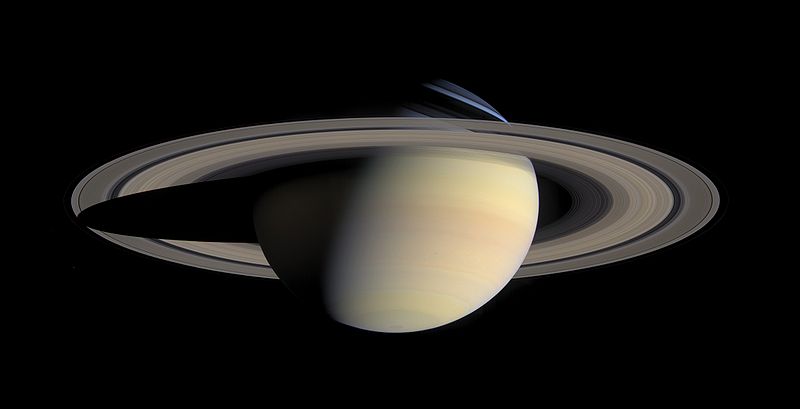 כוכב הלכת אוראנוס
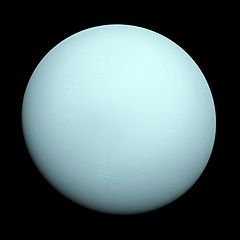 סיבוב עצמי : כ - 17 שעות ארץ

שנה: 84 שנה ארץ

מרחק מהשמש: 20 ארץ

טמפרטורה ממוצעת בעננים:
 195- מעלות צלסיוס

אטמוספירה:
לחץ : לא ידוע
מרכיבים עיקרייים: בעיקר מימן
כוכב הלכת נפטון
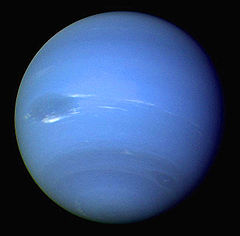 סיבוב עצמי : כ - 16 שעות ארץ

שנה: 165 שנה ארץ

מרחק מהשמש: 30 ארץ

טמפרטורה ממוצעת בעננים: 200- מעלות צלסיוס 

אטמוספירה : 
לחץ : לא ידוע
מרכיבים עיקריים: בעיקר מימן
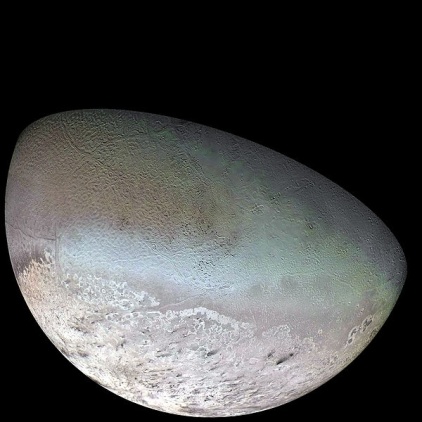 ירח גדול - טריטון